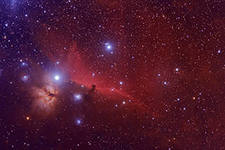 Тема исследования:
Северное 
сияние
Работа 
Ученицы 3 класса «Б»
МАОУ Лицей № 62
г. Саратова 
Мигуновой Арины
Руководитель: 
Зотова М.В.
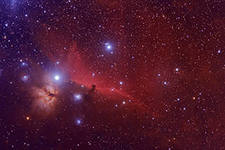 Цель исследования: 
- Изучить природное явление «Северное сияние»
- Узнать, насколько дети в возрасте 8-10 лет знакомы с природным явлением «Северное сияние», провести анкетирование.
01ё
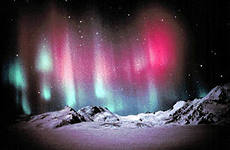 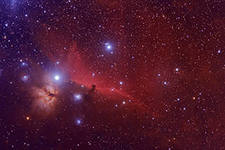 Северное сияние - это сверкающее, многоцветное сияние на небе. Типичное северное сияние выглядит как сияющая занавеска, переливающаяся сине-зелеными огнями с вкраплениями розового и красного. Эти цветные ленты имеют ширину до 160 километров, а длину до 1 600 километров.  Танцующее в темном небе, как языки пламени, северное сияние — завораживающее и чарующее зрелище. Северное сияние происходит на Земле. Но вызвано оно процессами, происходящими на Солнце.
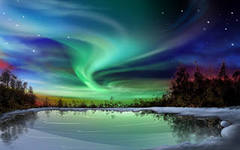 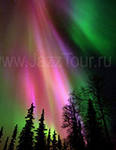 Северное сияние – это свечение, которое видно с земли, вследствие взаимодействия атмосферы с солнечным ветром. На Солнце происходят взрывы, и частицы атомов летят в космосе со скоростью 960 километров в секунду. Такие потоки называются солнечным ветром. Когда солнечный ветер достигает Земли, его частицы попадают в ее магнитное поле. Земля — это гигантский магнит. Магнитное притяжение Земли как бы засасывает пролетающие мимо нее заряженные частицы. Эти притянутые частицы движутся в виде длинных «лучей» вдоль силовых линий магнитного поля. Эти полюса находятся вблизи Северного и Южного полюсов Земли. Заряженные частицы Солнца заставляют воздух земной атмосферы переливаться разными цветами, это и есть северное сияние.
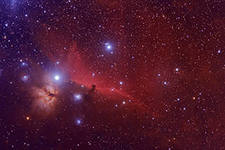 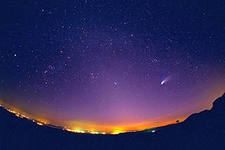 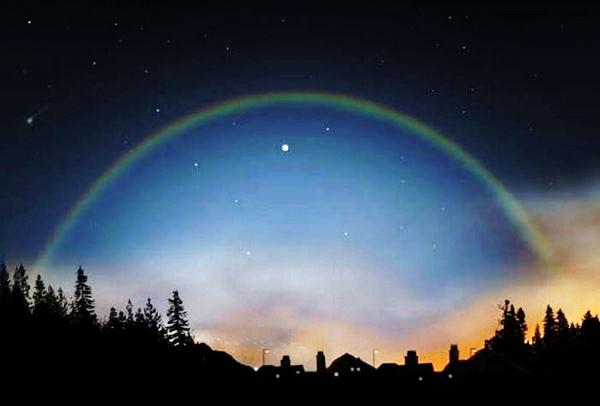 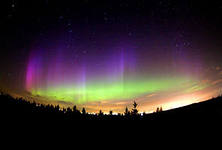 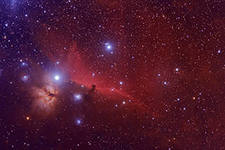 Поскольку солнечный свет полностью затмевает полярное сияние, то увидеть его можно только в тёмное время суток. Наиболее оптимальные условия - это ясная, безлунная ночь, а также отсутствие препятствий в виде гор, домов, деревьев и других предметов, закрывающих обзор. Увидеть северное сияние можно в высоких и средних широтах, обычно на северной стороне небосклона.
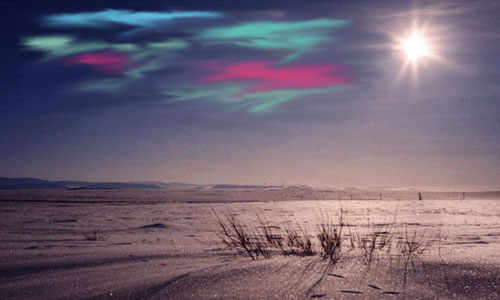 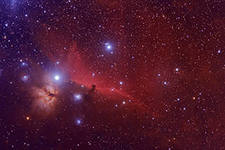 Так выглядит  северное сияние из космоса.
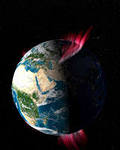 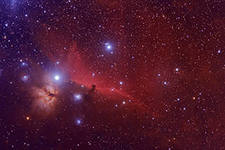 «Северное сияние» бывает таким:
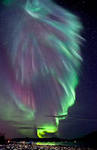 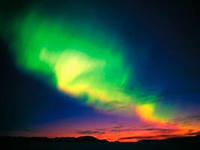 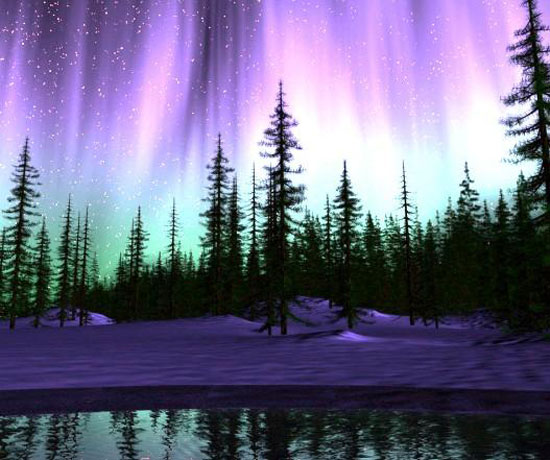 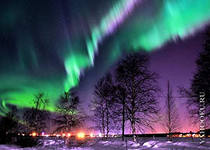 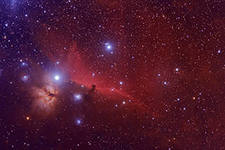 Четыре названия:
«Северное сияние»
«Южное сияние»
«Полярное сияние»
«Аврора (Aurora)»
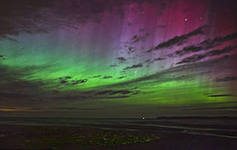 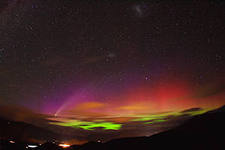 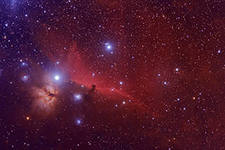 Результаты анкетирования среди детей в возрасте 8-10 лет (10 человек)
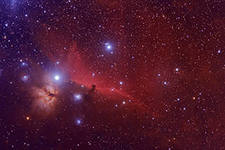 Вывод:
Дети в возрасте 8-10 лет знают, что «Северное сияние» это явление природы, как оно выглядит. Но что нужно для того чтобы оно происходило и где оно бывает знают всего 8% опрашиваемых. Отсюда можно сделать вывод, что дети знают это явление только поверхностно (что такое бывает, как выглядит и как называется).
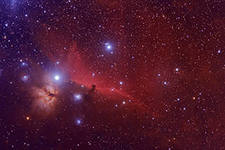 Спасибо за внимание!